Division of Athletics
December 2020 Senate Meeting
David Benedict
Academic Excellence & Community Outreach
3.25  Average GPA among UConn’s 650 SA’s

18     Teams have over an average 3.00 	 	       	   semester and cumulative GPA

1,400 Hours of community service work (18-19) 

Note – The Office of Institutional Research and Effectiveness calculates data for us to report.
Academic Progress Rate (APR)
5   	   Teams awarded the NCAA’s Public		   Recognition Award 
		– Signifying Top 10 status in Academic Progress Rate

985     Athletics overall Academic Progress Rate 

12        Teams scored a perfect APR in 2018-19


Latest APR scores that have been released are for the 2018-19 academic year
Student-Athletes
Total Number of SA’s: 609

Total Men: 306			Total Women: 303
Scholarship: 210			Scholarship: 216
Non-Scholarship: 96		Non-Scholarship: 87
Athletics Budget Snapshot
Athletics Fundraising Summary
*Athletics has closed 13 $1MM gifts in the past 3 years. 28 total in history.
Total Revenue Opportunities
Total Revenue Opportunities Exceed: $9 Million
2020-2021 BB Season Ticket Holder Update
Expense Reduction Opportunities
Reduction of 4 Sports: 124 student-athletes impacted	
Reduction of 6 full-time equivalencies			
Reduction in summer school 			
Reduction in scholarship expenses			
Travel Reductions: Recruiting, Scheduling, Travel Rosters, Non-essential Travel 			
Sport Operating Expense Reductions
Total Annual Expenses Reduced by FY23: $10MM
Student – Athletes Impacted
All scholarship commitments will be honored through undergraduate graduation.
Teams will be able to compete in 2020-2021.
Fully support and assist student-athletes interested in the transfer process.
Continued access to all student-athlete support services
Near Completion of Stadia Project
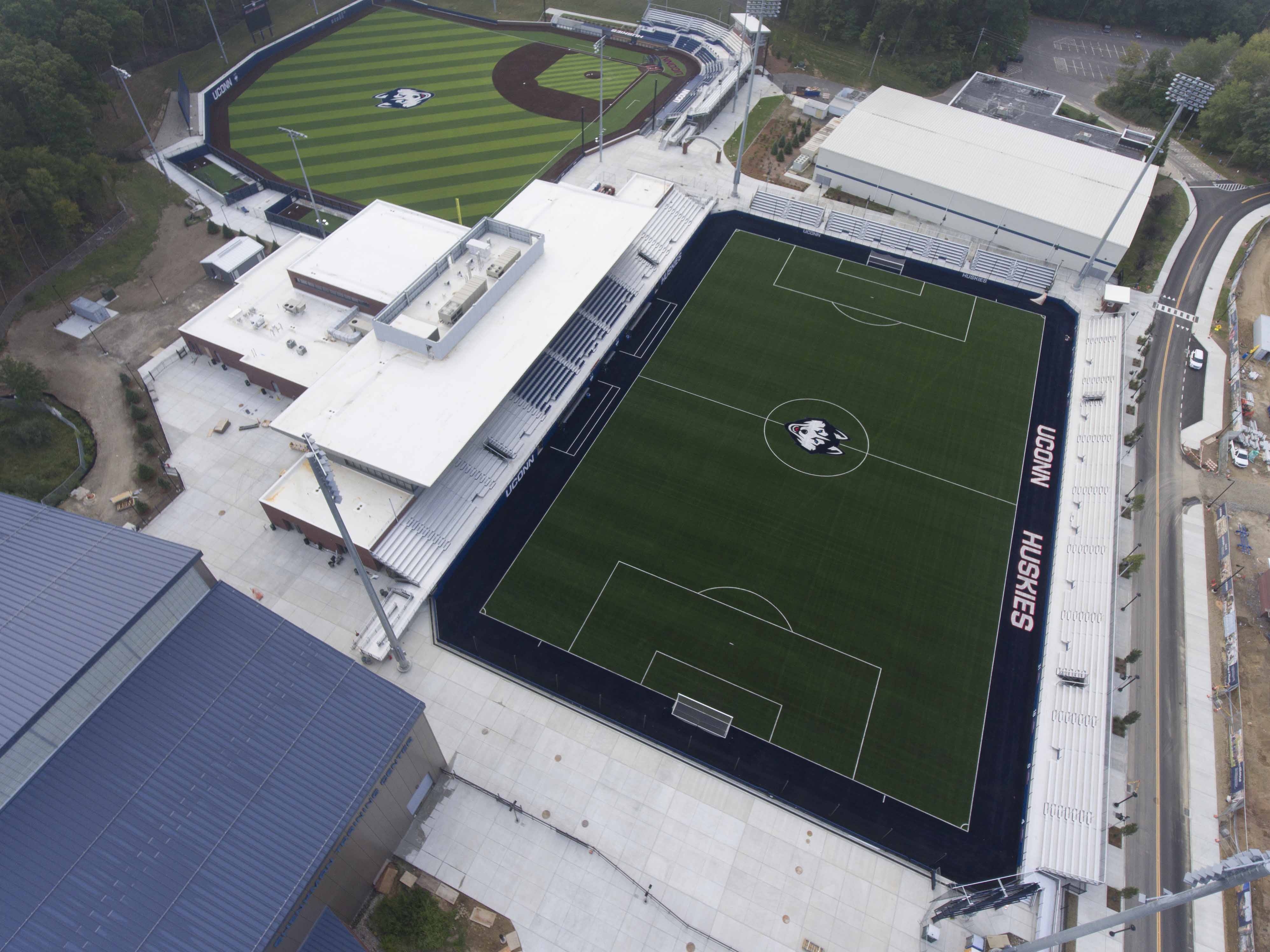 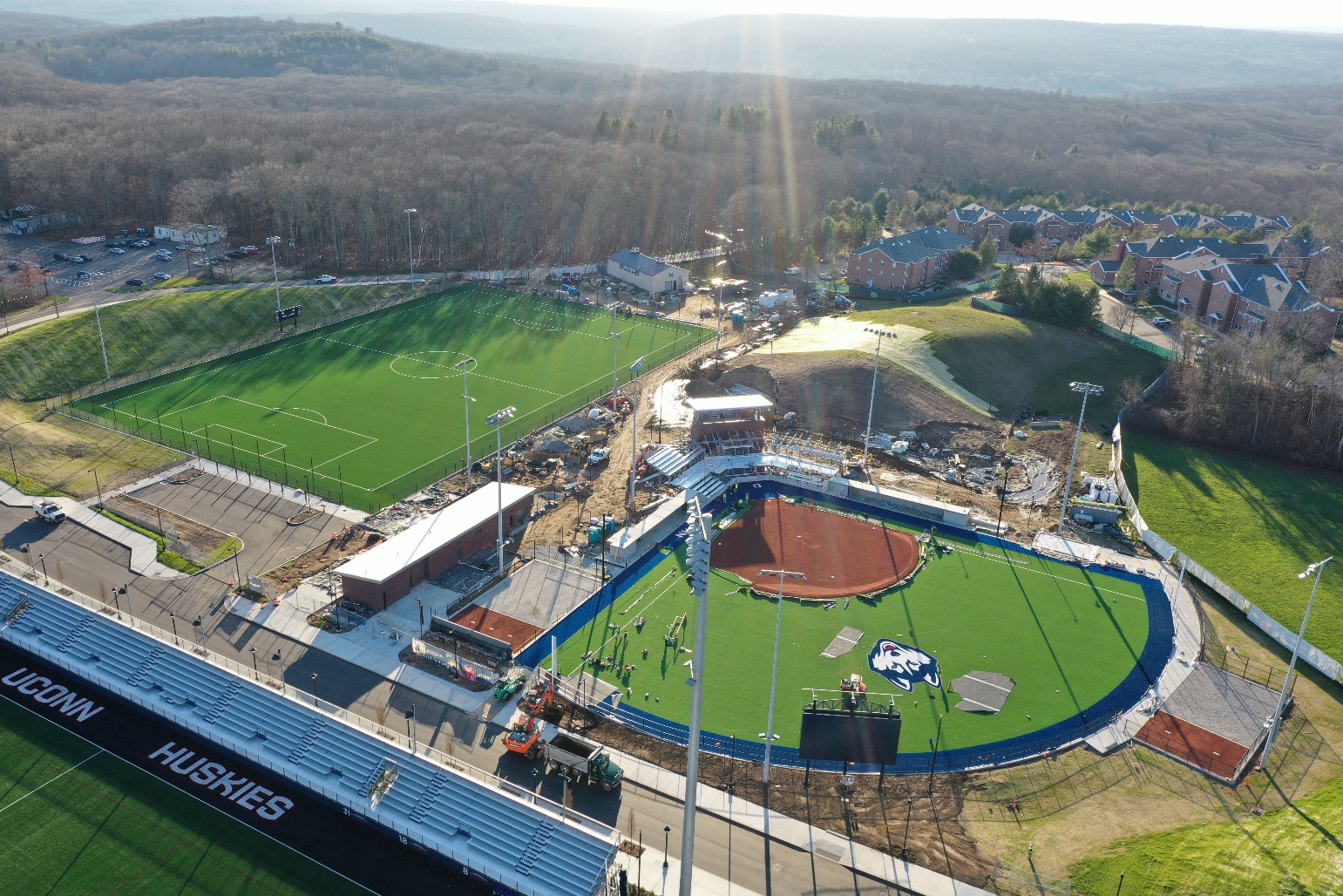